РМО учителей химии
16.06.2021 г
Смирнова  Галина Николаевна,
учитель химии 
МОУ Кузнечихинской СШ
В 2020-2021 учебном году РМО учителей химии 
было проведено 
4 плановых семинара, 
учителя химии принимали участие в тематических вебинарах   и 
онлайн-конференциях
9 октября состоялся организационный семинар РМО учителей химии
На семинаре проведен анализ работы опорной школы по химии за 2019-2020 учебный год. Дан сравнительный анализ результатов ОГЭ и ЕГЭ по химии за последние 5 лет,  анализ участия и результатов школьного и муниципального этапа олимпиады  по химии за последние 5 лет.
Информация представлена в форме презентации с использованием таблиц и диаграмм размещена на сайте школы
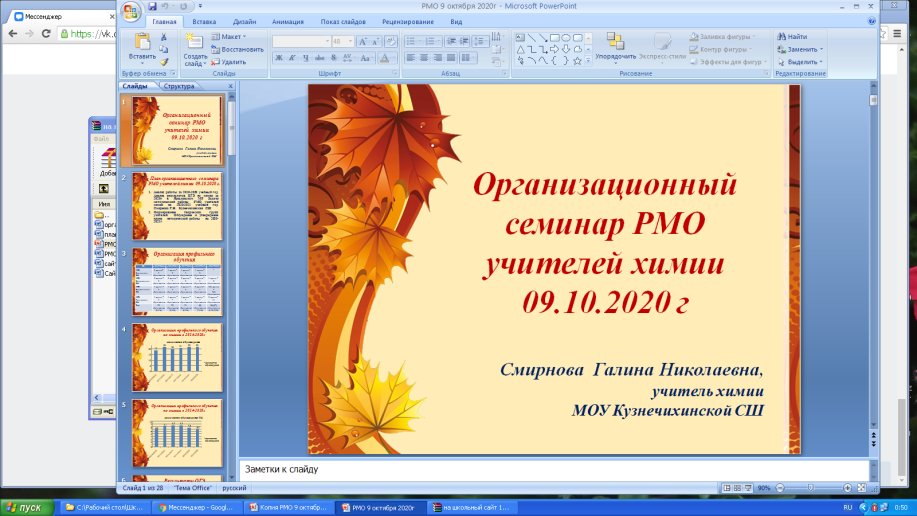 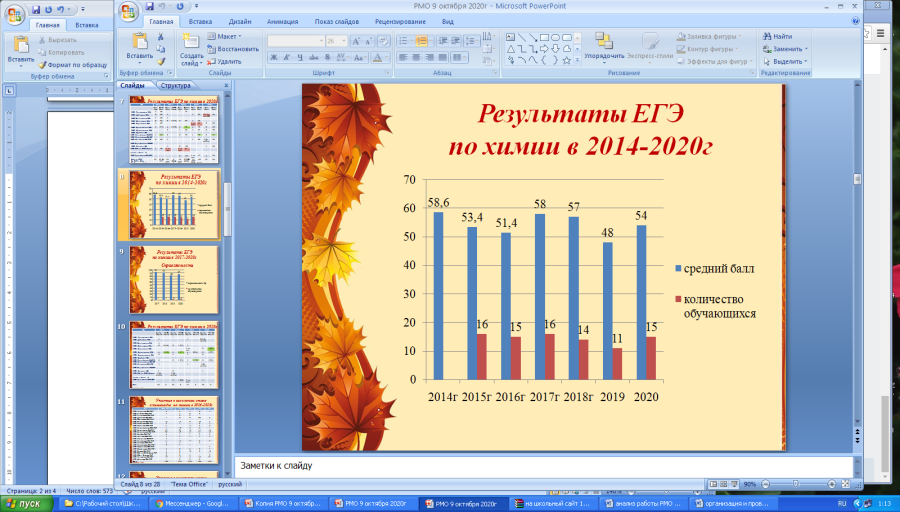 2 ноября состоялся вебинар учителей химии
Особенности подготовки к ГИА 2021 по химии
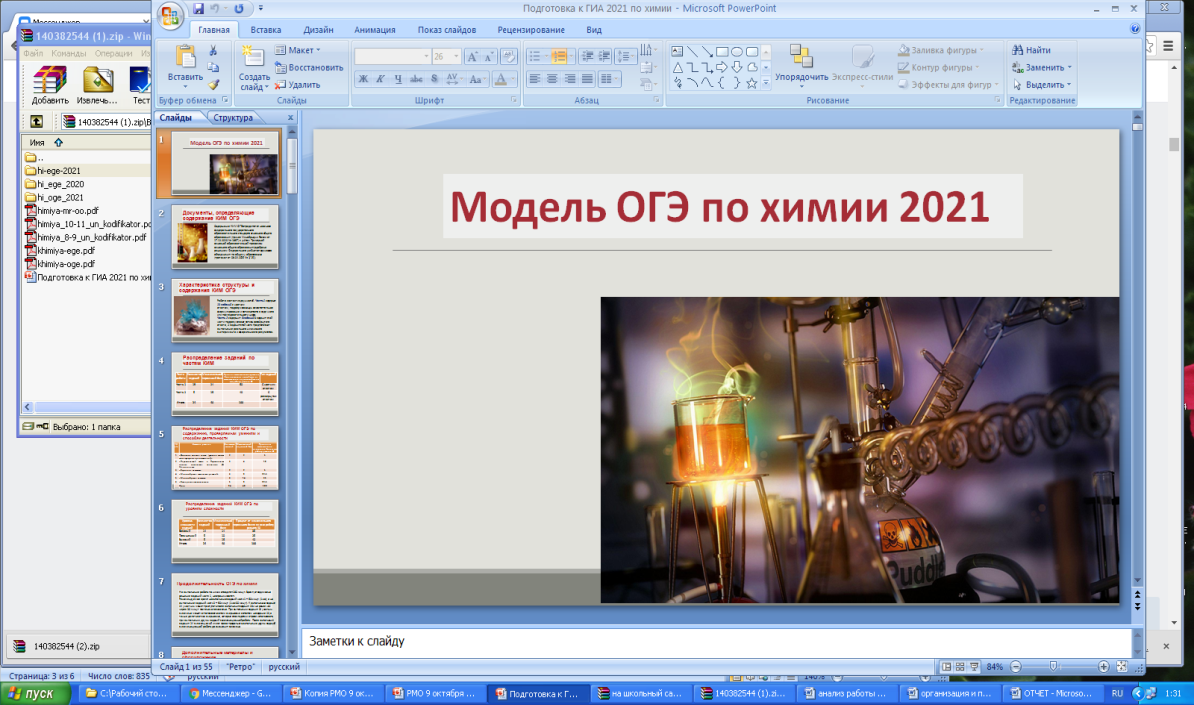 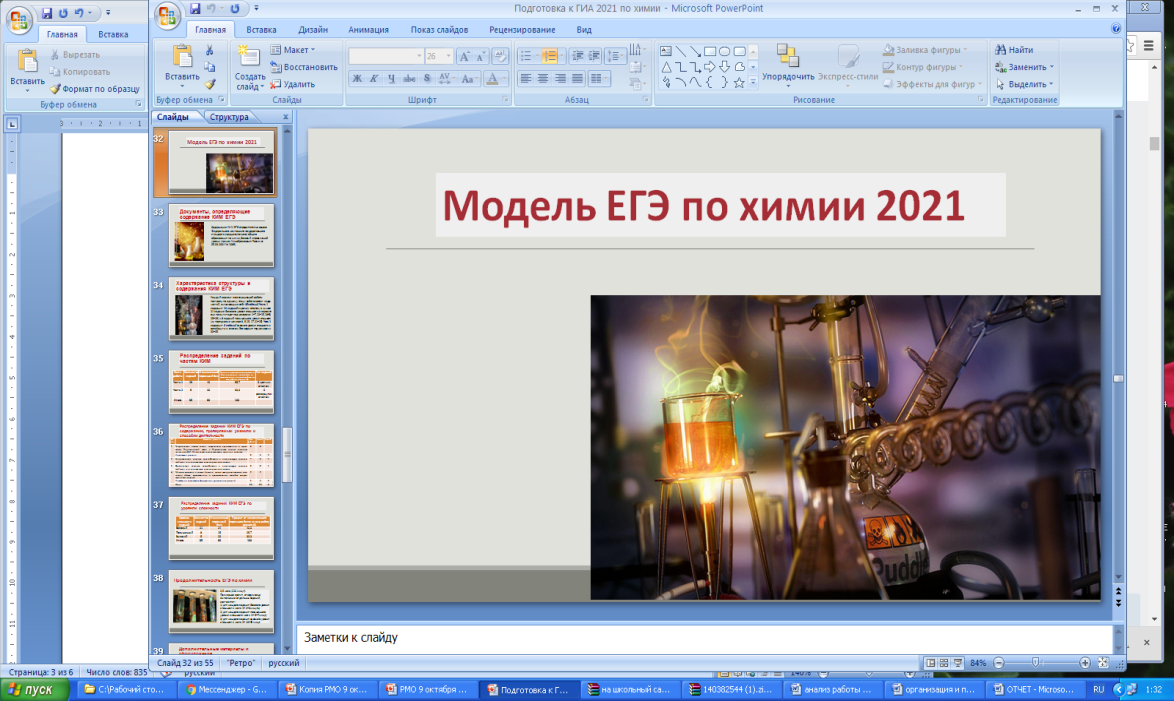 17 ноября учителя химии приняли участие в онлайн-конференции«Функциональная грамотность. Учимся для жизни»
Программа: 14:00-15:00 мск. Функциональная грамотность: вызовы и эффективные практики. Логинова Ольга Борисовна 15:00-15:45 мск. Читательская грамотность — ключ к успеху в жизни. Крюкова Галина Васильевна 15:45-16:30 мск. Математическая грамотность. Учимся для жизни. Зубкова Екатерина Дмитриевна, Сафонова Наталья Васильевна 16:30-17:15 мск. Естественнонаучная грамотность. Система контекстных заданий на уроках естественно-научного профиля. Литвинов Олег Андреевич, Сафронов Николай Витальевич
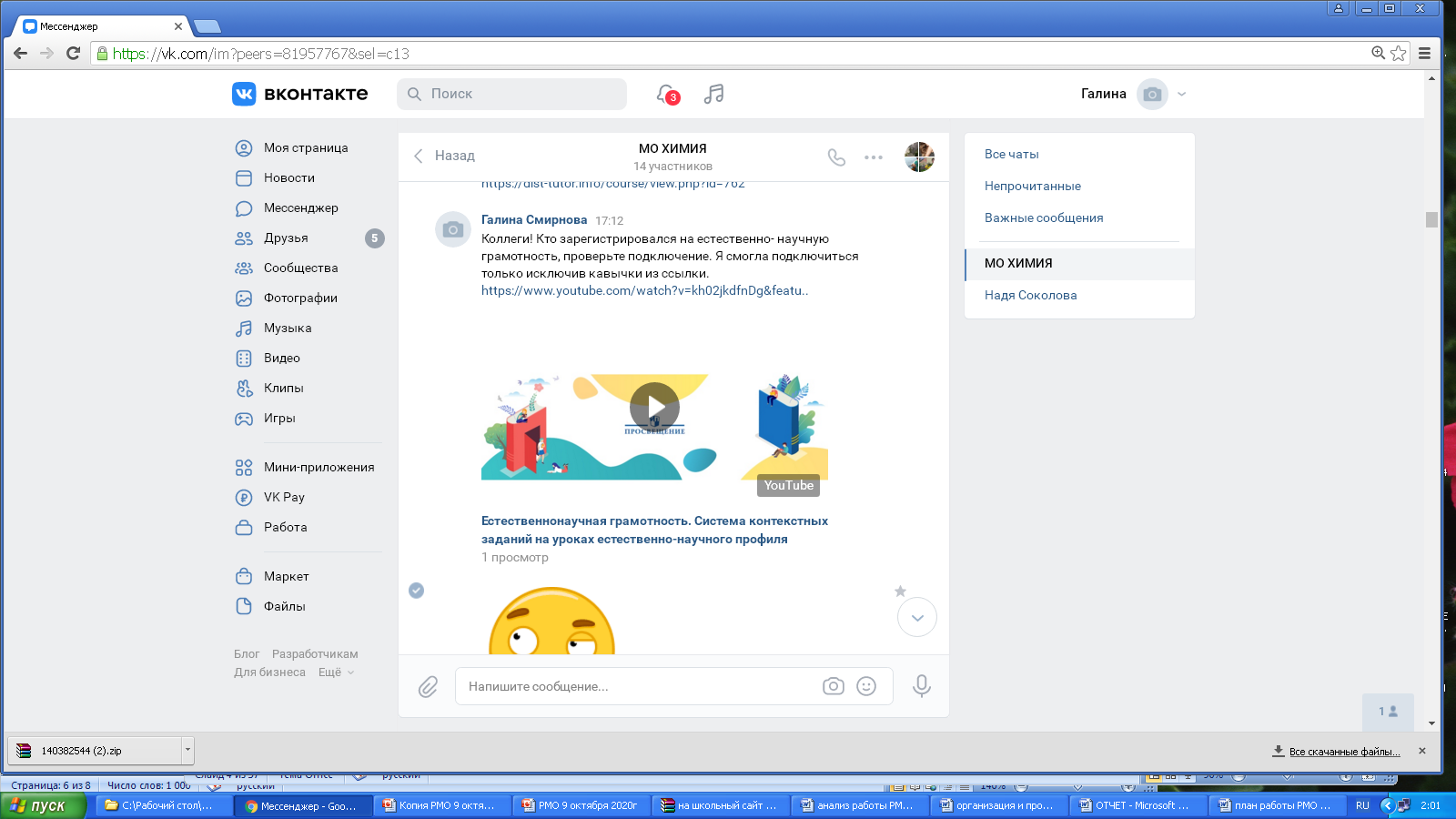 27 ноября состоялся дистанционный семинар учителей химии" ГИА в 9 классе. Особенности подготовки обучающихся основной школы к ОГЭ по химии. Реальный эксперимент по химии. Обмен опытом работы."
Предложены следующие материалы по проблеме подготовки к ОГЭ по химии: 
Автор Асанова Лидия Ивановна к.п.н., доцент кафедры естественнонаучного образования ГБОУ ДПО «Нижегородский институт развития образования» презентация «Организация подготовки к ОГЭ по химии: «мысленный» и реальный эксперимент»
видеоролик «ОГЭ по химии. Реальный эксперимент (1)»
видеоролик «ОГЭ по химии 2019 разбор заданий экспериментальной части»
видеоролик «Проводим эксперимент из демо ОГЭ 2021»
информация об изменениях в КИМ ОГЭ 2021 (сайт ФИПИ)
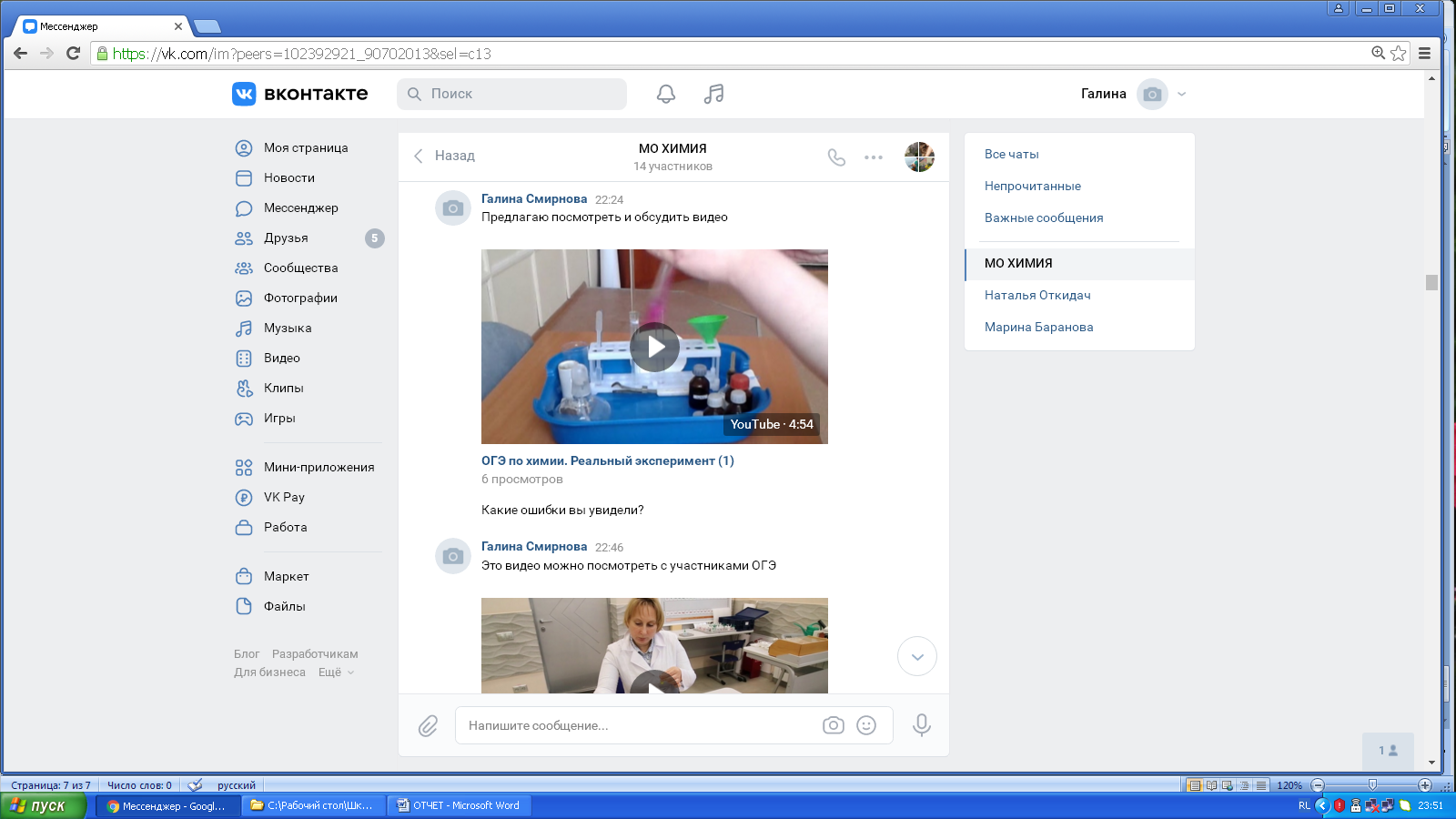 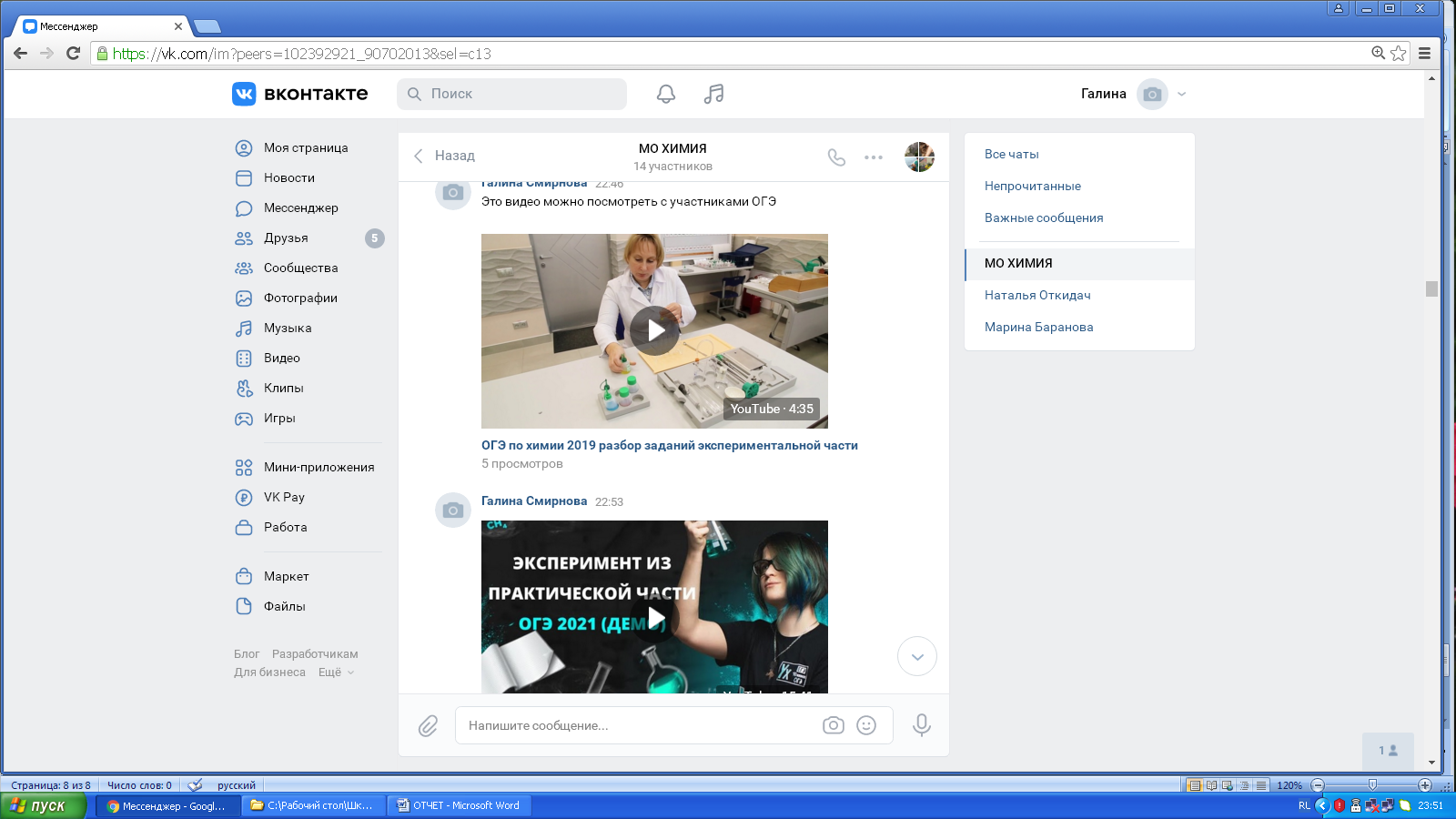 29 января состоялся дистанционный семинар учителей химии" ГИА в 11 классе. Изменения в КИМ ЕГЭ-2021 по химии. Решение и анализ заданий высокого уровня сложности ЕГЭ по химии. Обмен опытом работы по подготовке к ЕГЭ по химии."
Предложены следующие материалы по проблеме подготовки к ЕГЭ по химии: 
с сайта ФИПИ:
Кодификатор, спецификация и демоверсия
Пояснение к проектам документов, определяющих структуру и содержание КИМ ЕГЭ 2021 г.
УНИВЕРСАЛЬНЫЙ КОДИФИКАТОР распределенных по классам проверяемых элементов содержания и требований к результатам освоения основной образовательной программы среднего общего образования по ХИМИИ
Методические материалы для председателей и членов предметных комиссий субъектов Российской Федерации по проверке выполнения заданий с развернутым ответом экзаменационных работ ЕГЭ 2020 года
МЕТОДИЧЕСКИЕ РЕКОМЕНДАЦИИ для учителей, подготовленные на основе анализа типичных ошибок участников ЕГЭ 2020 года
МЕТОДИЧЕСКИЕ РЕКОМЕНДАЦИИ для учителей по преподаванию учебных предметов в образовательных организациях с высокой долей обучающихся с рисками учебной неуспешности
МЕТОДИЧЕСКИЕ РЕКОМЕНДАЦИИ обучающимся по организации индивидуальной подготовки к ЕГЭ 2020 года
Предложены следующие материалы по проблеме подготовки к ЕГЭ по химии: 
Материалы по подготовке к ЕГЭ в виде текстовых файлов с решениями задач высокого уровня сложности, опорных конспектов, активных ссылок на интернет- ресурсы, тексты задач для самостоятельного решения разместили шестеро учителей химии

5 октября 2020 года в рамках программы «На все 100» состоялась видеоконсультация по вопросам подготовки к ЕГЭ-2021 по химии с участием Дмитрия Добротина, руководителя комиссии по разработке КИМ ГИА по химии.
 Учителям химии рекомендовано просмотреть видео по ссылке:
"На все 100" - онлайн-консультация по подготовке к ЕГЭ по химии, 
время – 1.18.58      Дмитрий Юрьевич Добротин 
https://www.youtube.com/watch?v=EE1wh2Zwxgk
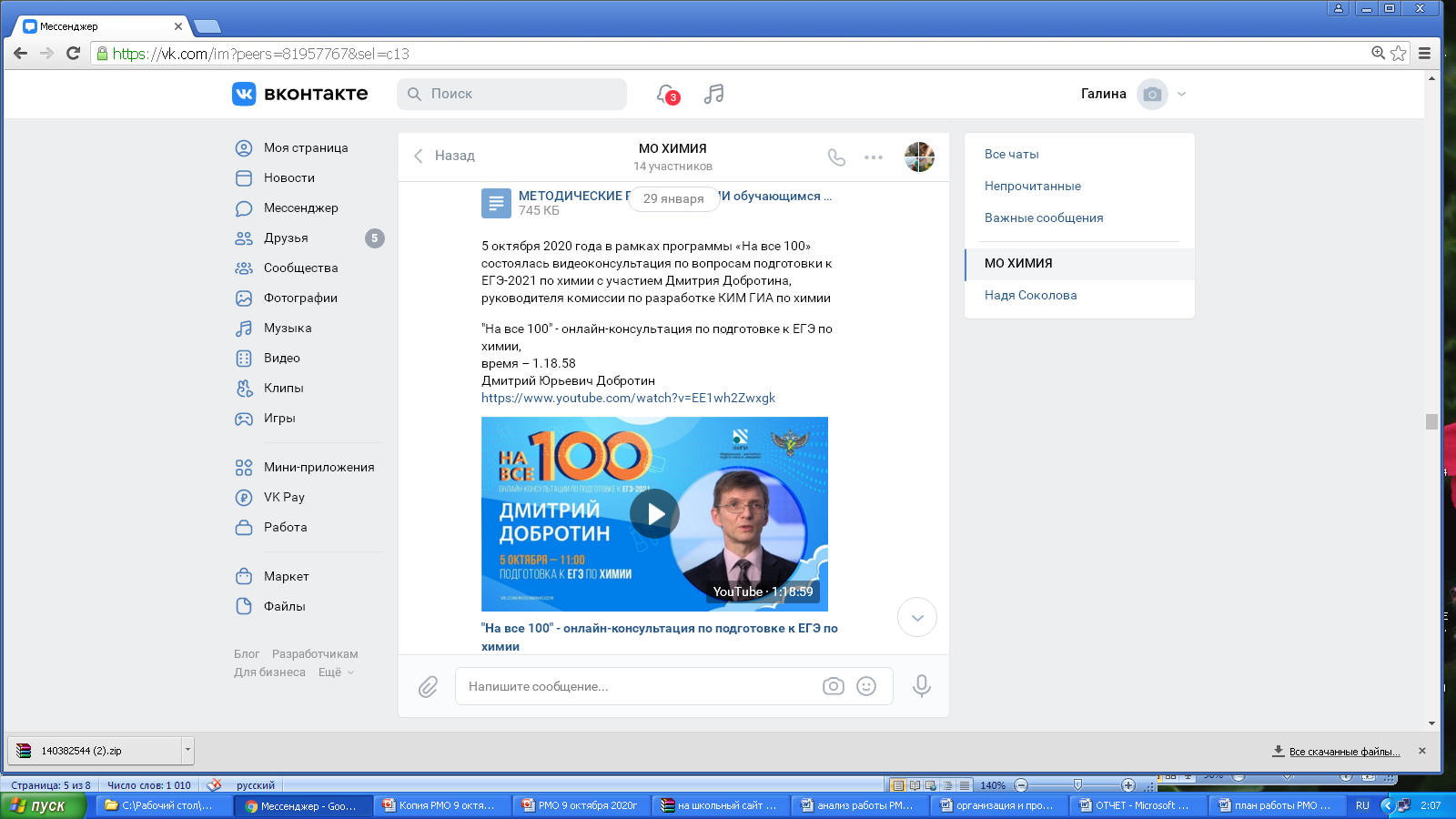 2 марта учителя химии знакомились с материалами всероссийской проверочной работы по химии
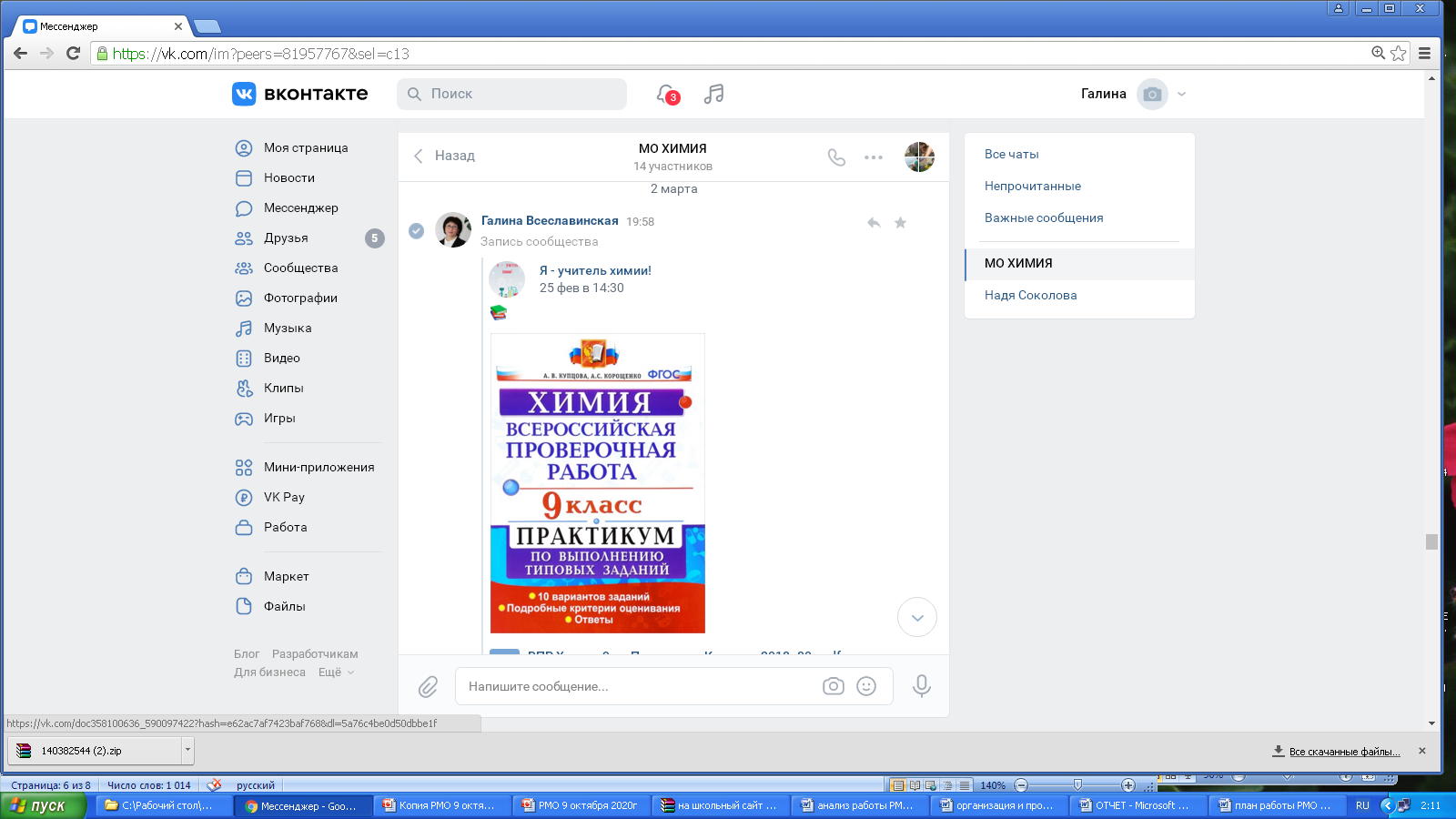 5 марта состоялся семинар-практикум по теме “Формирующее оценивание на уроках химии как современный подход к оценке учебных достижений обучающихся”. Из опыта работы учителя химии МОУ Сарафоновской СШ Проворковой А.Е
Обобщение и распространение ППО. 
На семинаре Алена Евгеньевна поделилась опытом работы с использованием технологии формирующего оценивания, дала открытый урок химии с использованием этой технологии. 
В группе РМО представлены видеоролики выступления и запись урока химии.
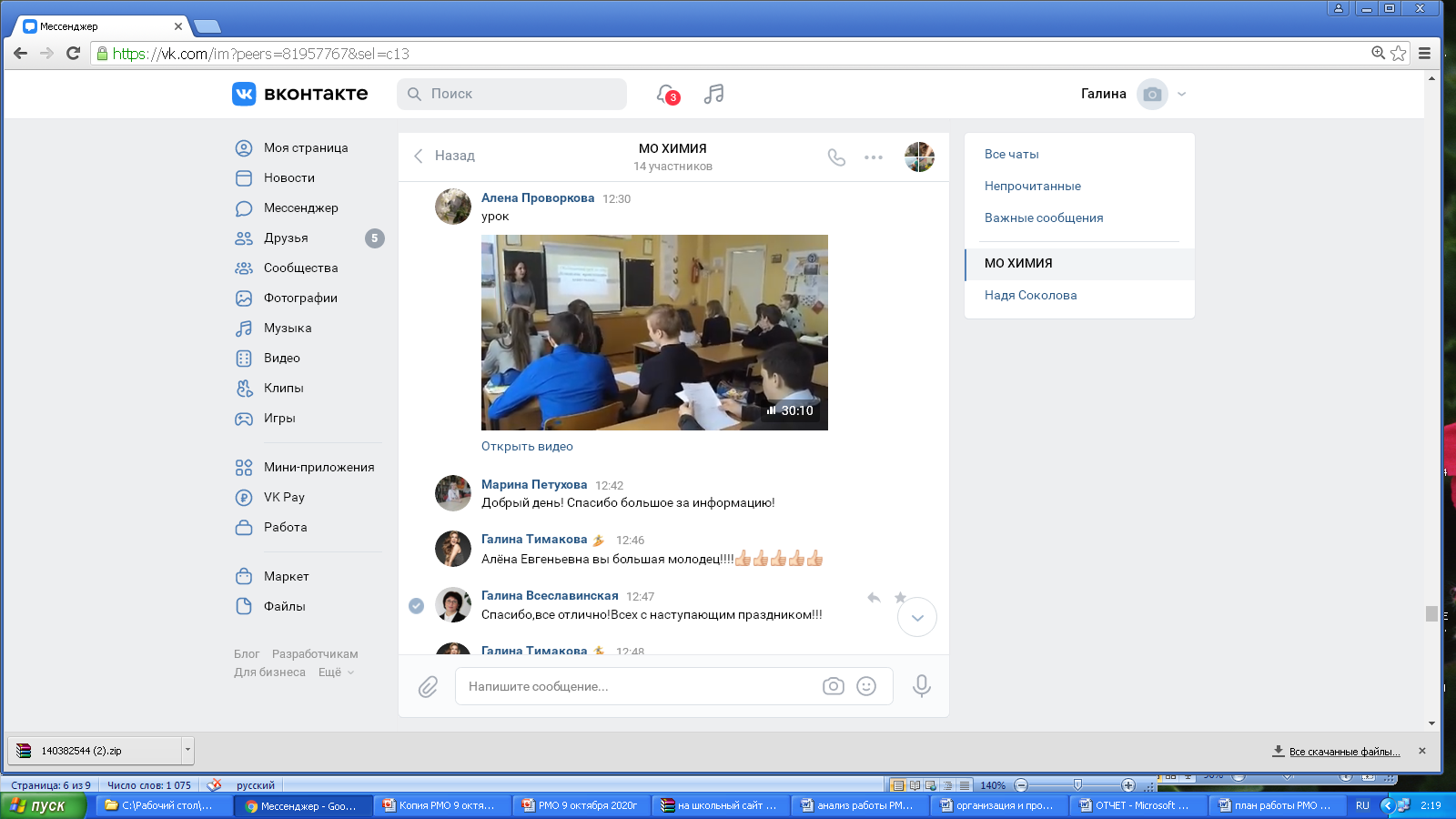 Участие в муниципальном этапе олимпиады  по химии в 2014-2021г
Участие в муниципальном этапе олимпиады  по химии
Участие в муниципальном этапе олимпиады  по химии
Учителя, подготовившие  призеров  МЭ ВОШ в 2020-2021 уч.г.
8 класс: 
Салова Н.К., МОУ СШ  п.Ярославка ЯМР
9 класс: 
Макарова О.В., МОУ Мокеевская СШ ЯМР
Лян Ю.В МОУ., Туношенская СШ ЯМР 
Смирнова Г.Н., МОУ Кузнечихинская СШ ЯМР
Участие в региональном этапе олимпиады  по химии
В 2015г участников не было
В 2016г : 1 участник (9 класс)
Учитель Березкин П.Н., МОУ Красноткацкая СШ ЯМР
Рейтинг участника – 17
В 2017г участников не было
В 2018г : 1 участник (11 класс)
Учитель Мариева А.Ю., МОУ Михайловская СШ ЯМР
Рейтинг участника – 15
В 2019г : 1 участник (9 класс)
Учитель Мариева А.Ю., МОУ Михайловская СШ ЯМР
Рейтинг участника – 19
В 2020г : 2 участника (9 класс)
Учитель Смирнова Г.Н., МОУ Кузнечихинская СШ ЯМР
Рейтинг участника – 24
Учитель Мариева А.Ю., МОУ Михайловская СШ ЯМР
Рейтинг участника – 30
Цель методической работы  РМО учителей химии
Продолжить формирование 
высокого уровня профессиональной
подготовки учителей  химии через 
оптимальное сочетание современных 
педагогических технологий, усиление 
системно-деятельностного  подхода в 
преподавании химии в процессе 
модернизации образования и переходе 
на новые ФГОС.
Спасибо 
за внимание
Интернет – ресурсы:
http://densvi.com/10302-osen-osennie-listya.html   
Векторный клипарт «Осень. Осенние листья»
источник шаблона: 
Ранько Елена Алексеевна 
учитель начальных классов  
МАОУ лицей №21
  г. Иваново
Сайт: http://elenaranko.ucoz.ru/